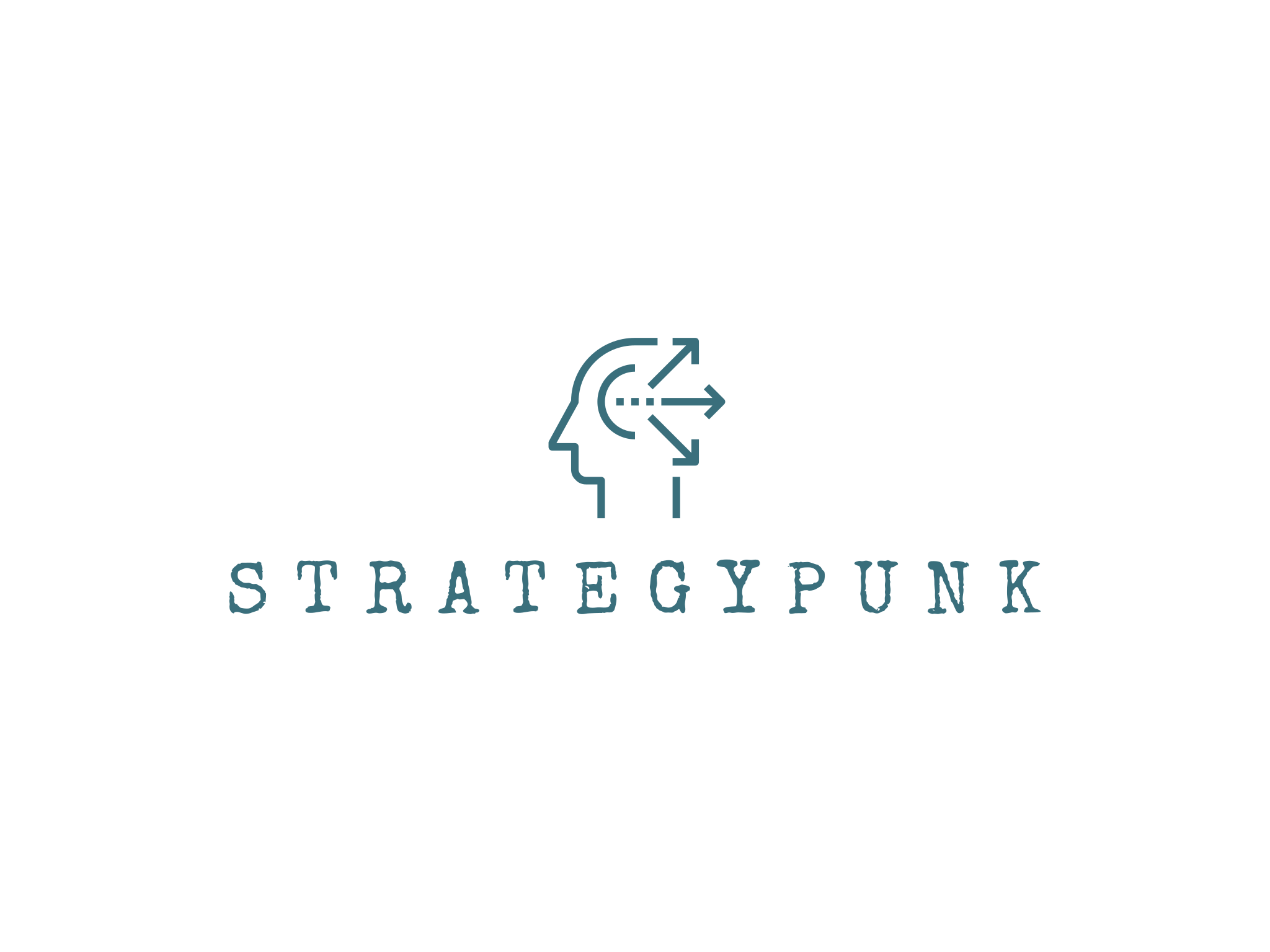 Ansoff Growth Matrix
Products
Markets
www.strategypunk.com
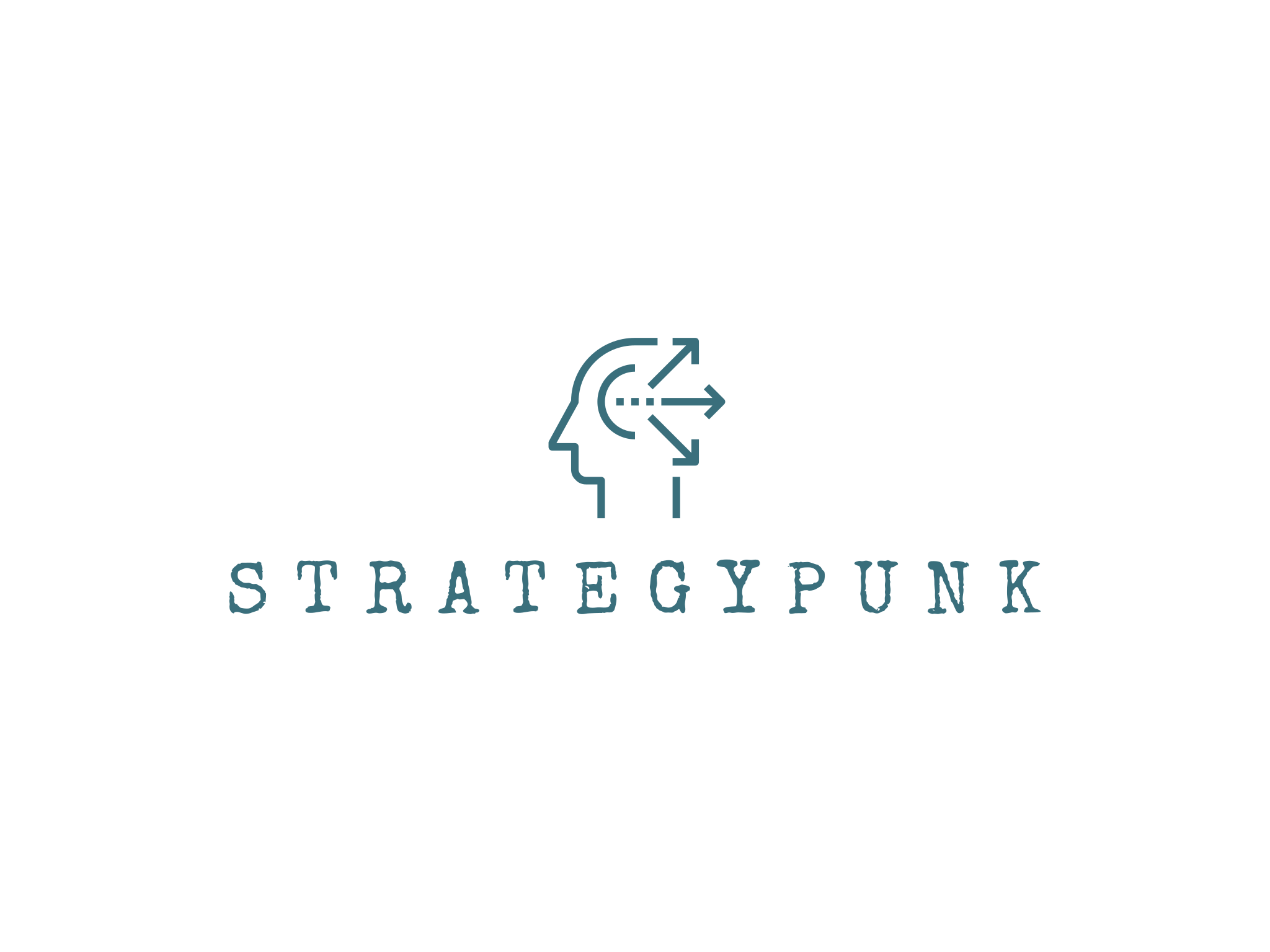 Ansoff Growth Matrix
Market Penetration
Market Development
Low risk
Medium risk
Medium risk
High risk
Diversification
Product Development
www.strategypunk.com
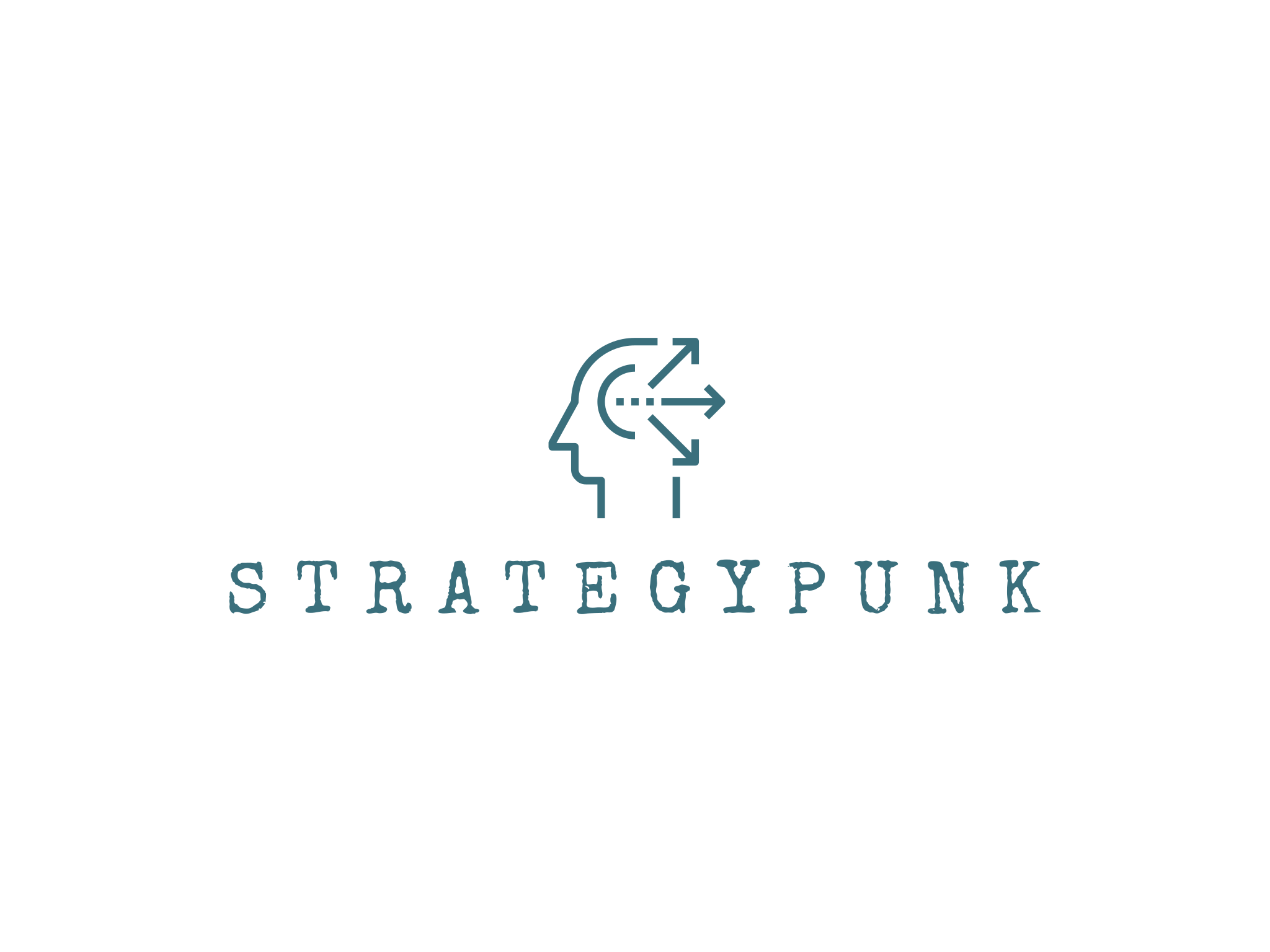 Ansoff Growth Matrix
New
Products
Existing 
Products
Market 
Penetration
Product
Development
Put you text here.
Existing
Markets
Put your text here.
Market
Development
Diversifcation
Put your text here.
New
Markets
Put your text here.
www.strategypunk.com
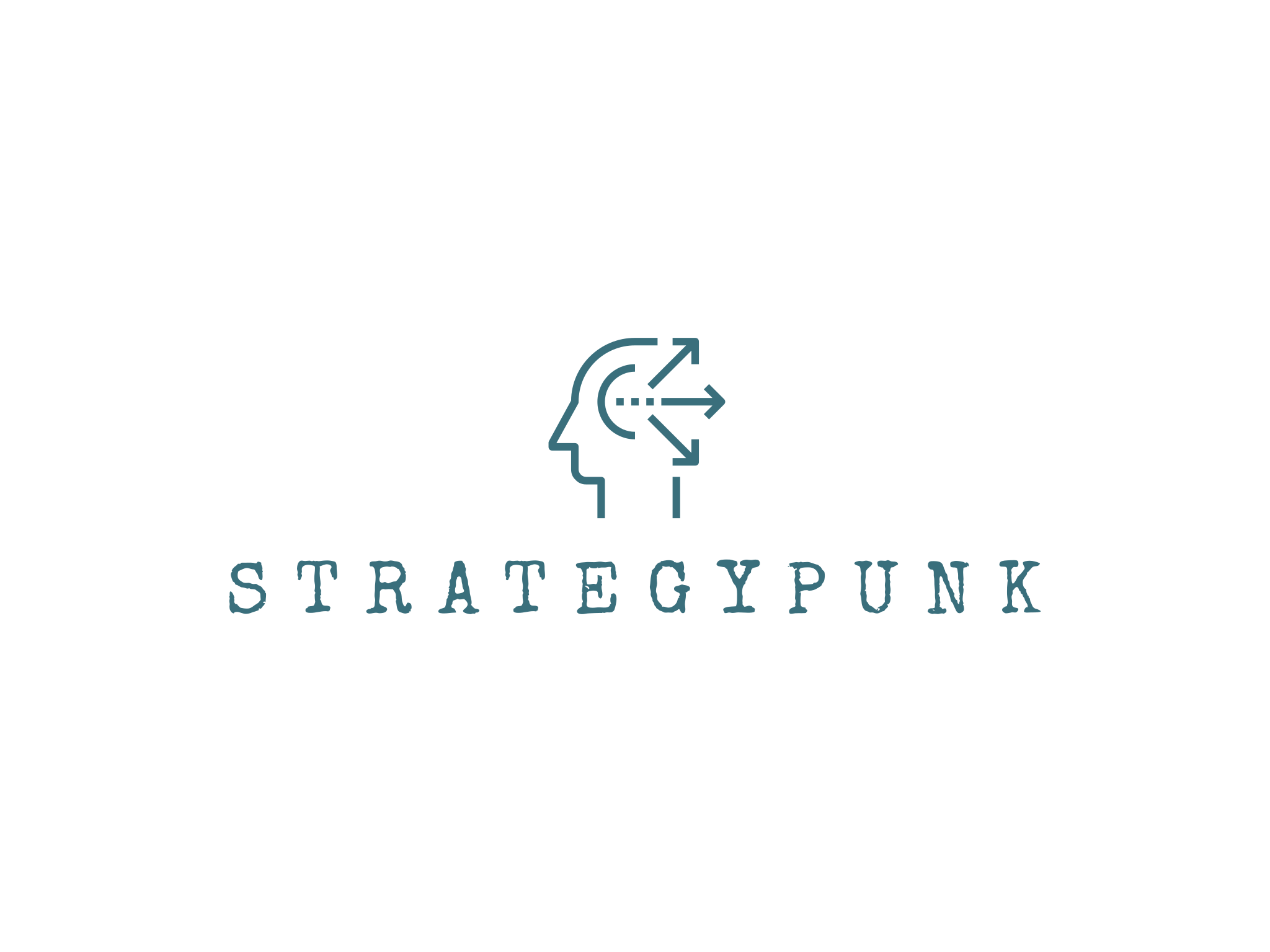 Ansoff Growth Matrix
NEW PRODUCTS
EXISTING PRODUCTS
EXISTING MARKETS
NEW MARKETS
www.strategypunk.com
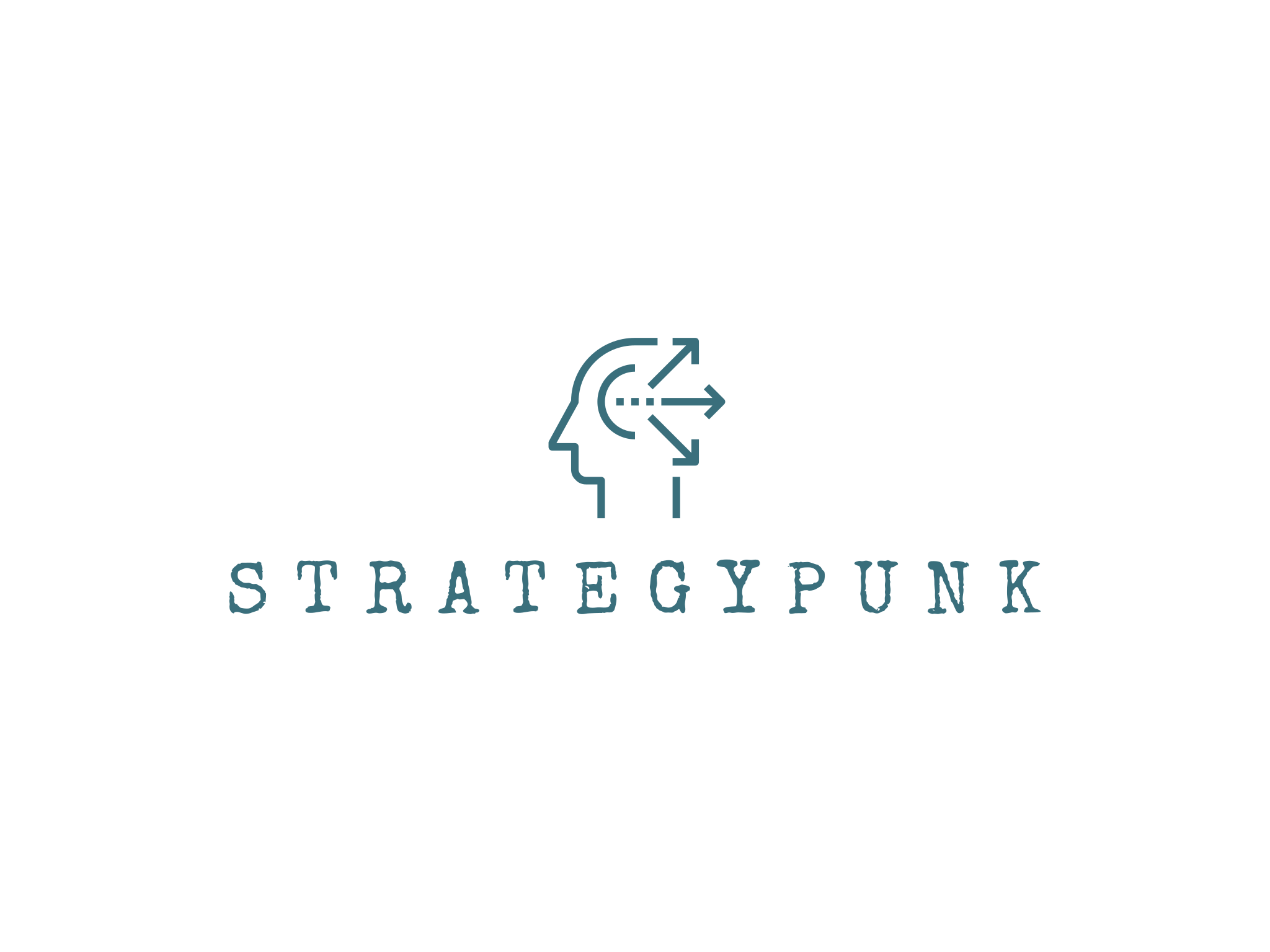 Ansoff Growth Matrix
NEW
 PRODUCTS
EXISTING 
PRODUCTS
Market Penetration
Product Development
EXISTING 
MARKETS
Market Development
Diversification
NEW
 MARKETS
www.strategypunk.com